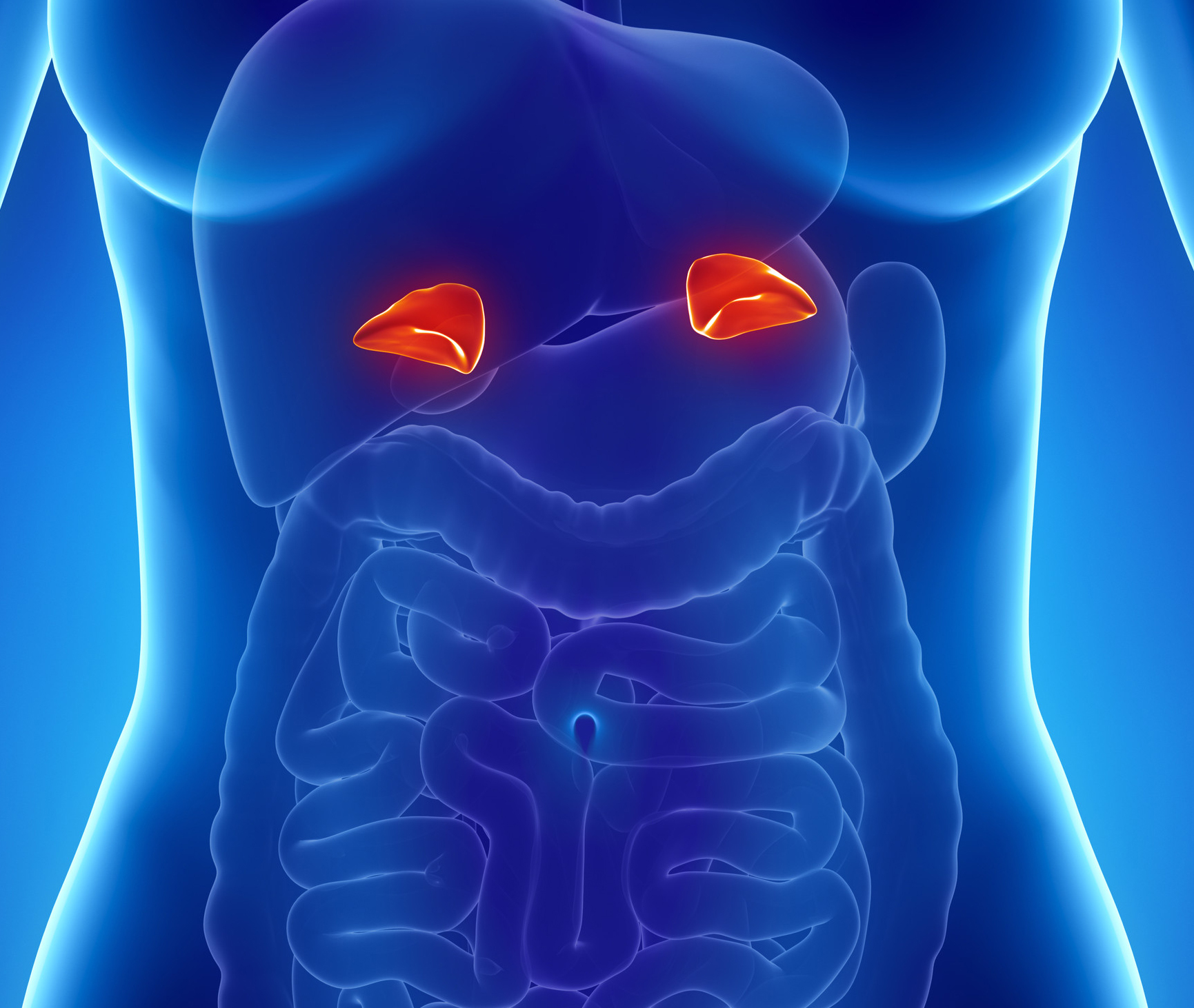 Федеральное государственное бюджетное образовательное учреждение высшего образования «Смоленский государственный медицинский университет» Министерства здравоохранения Российской Федерации
Патологии надпочечников
г. Смоленск 
2018 год
Авторство: Короткая Е.П., 1 курс, лечебный факультет ,116 группа.
Надпочечники
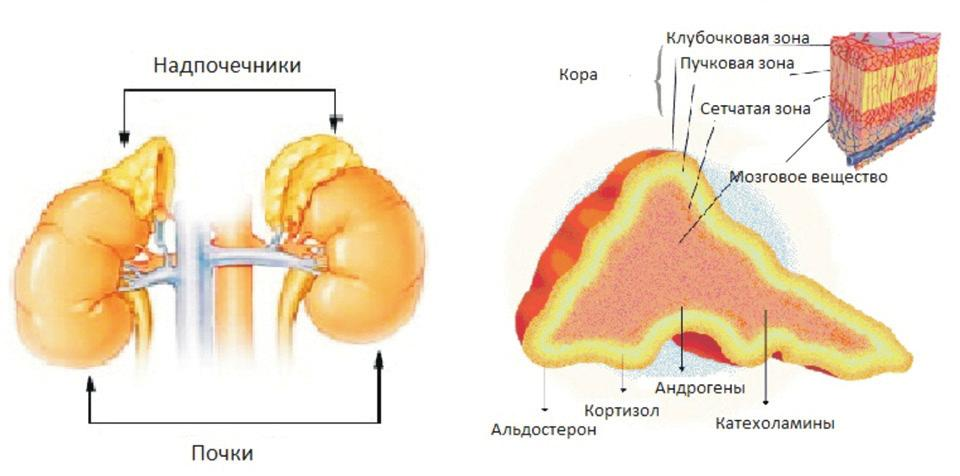 Болезнь Иценко-Кушинга
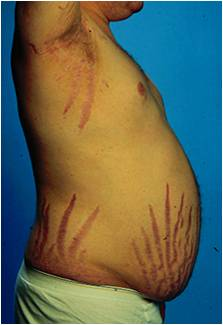 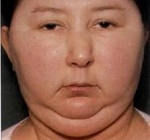 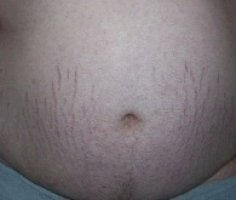 Адрено-генитальный синдром
Андростерома
Кортикоэстрома
феминизация
гинекомастия
гипотрофия тестикул
ожирение
гипертрихоз
гирсутизм
вирилизация
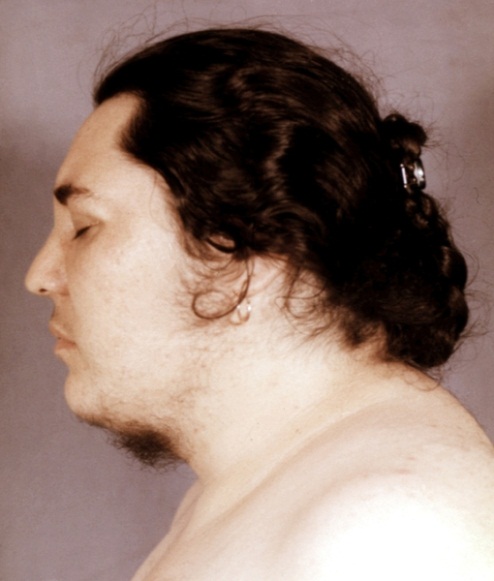 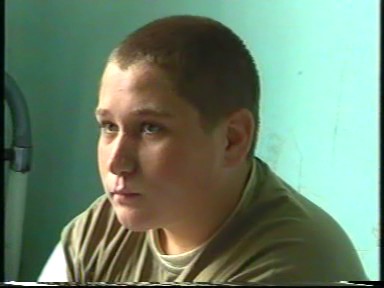 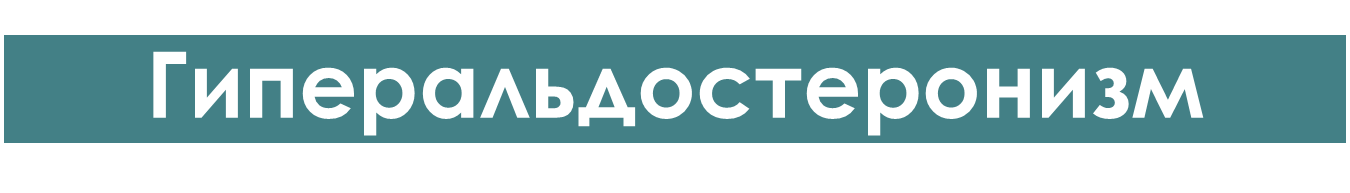 альдостерома
гипертензия
гиперволемия
жажда
Снижает уровень К+
Повышает уровень Na+
мышечная слабость
судороги, тетания
парестезия
К+  урия, полиурия
Гипо К-емическая нефропатия
внеклеточный гипоК-емический, гипо CL-емический алкалоз, внутриклеточный ацидоз
Синдром Кона
Хроническая надпочечниковая недостаточность
         (Аддисона болезнь)
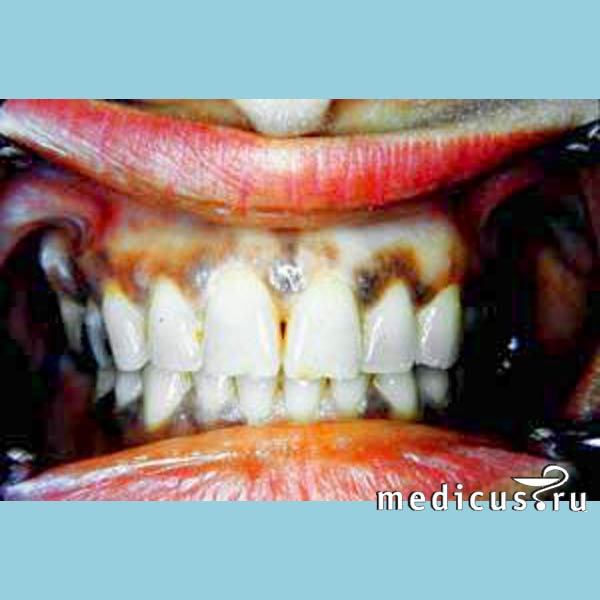 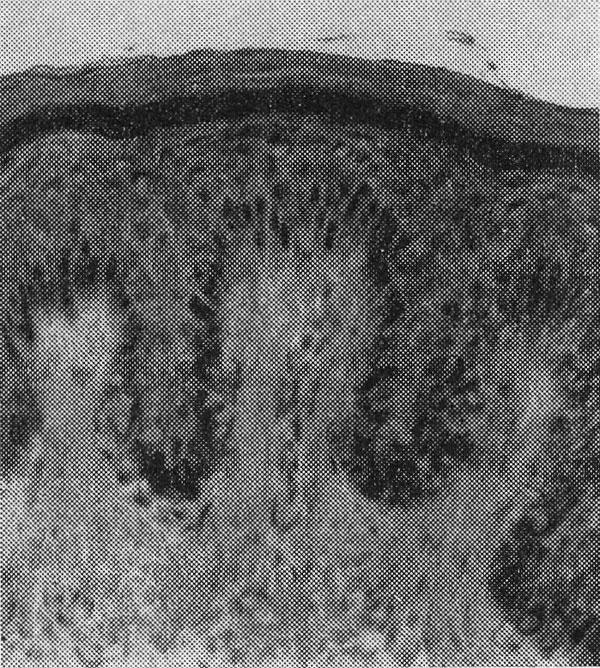 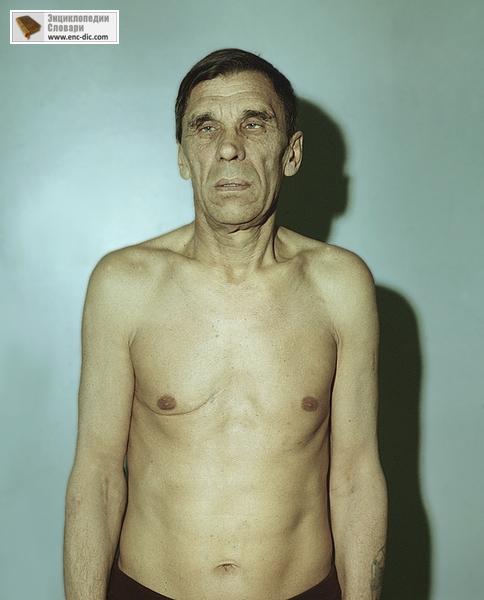 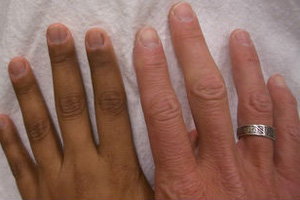 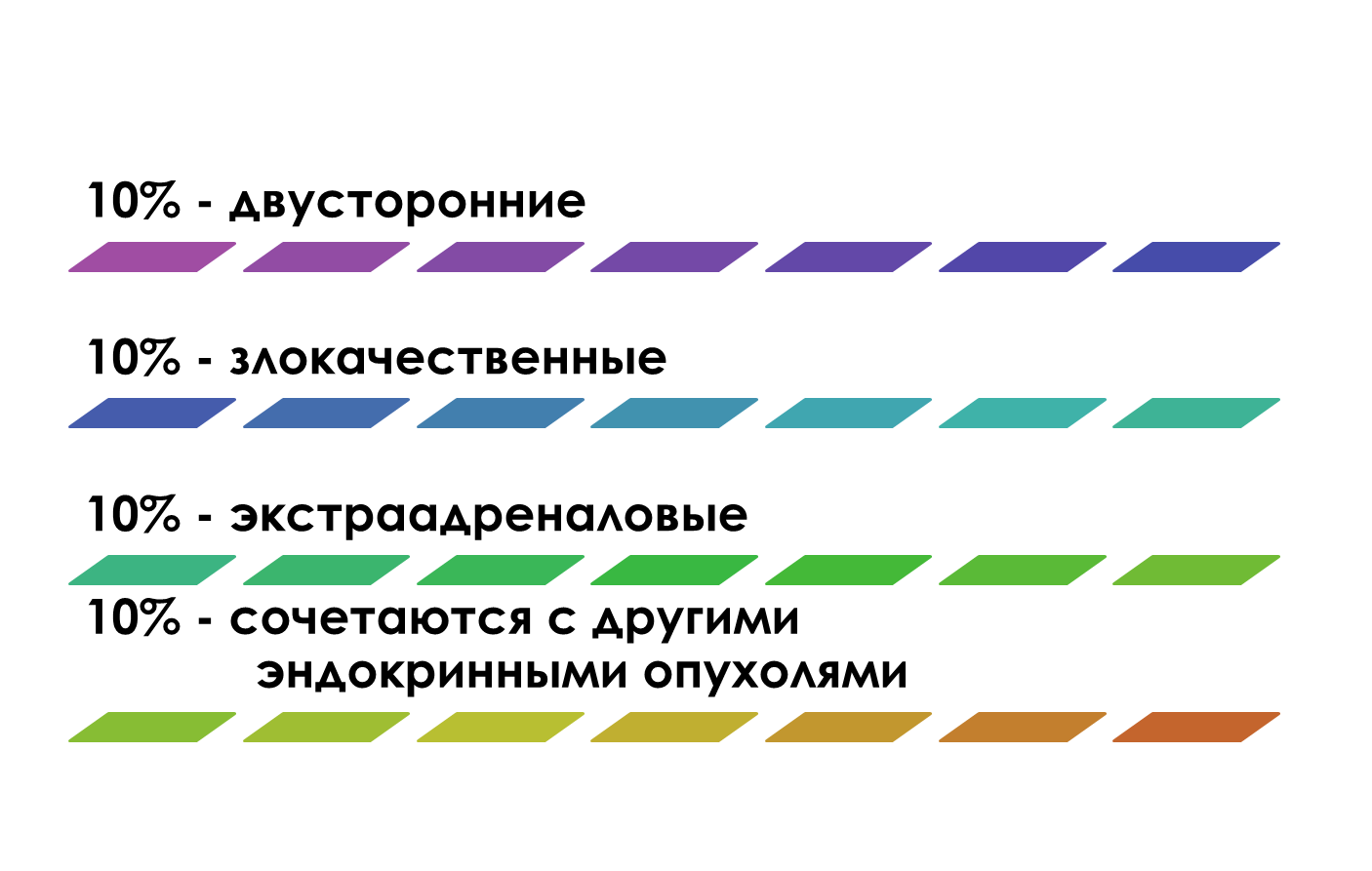 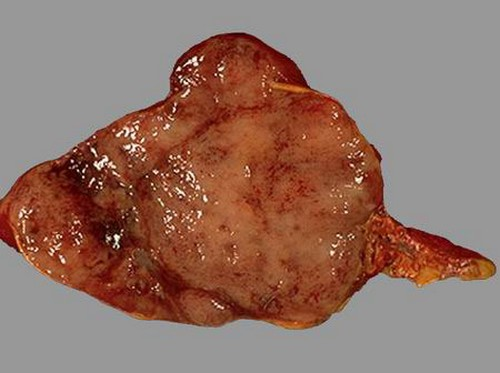 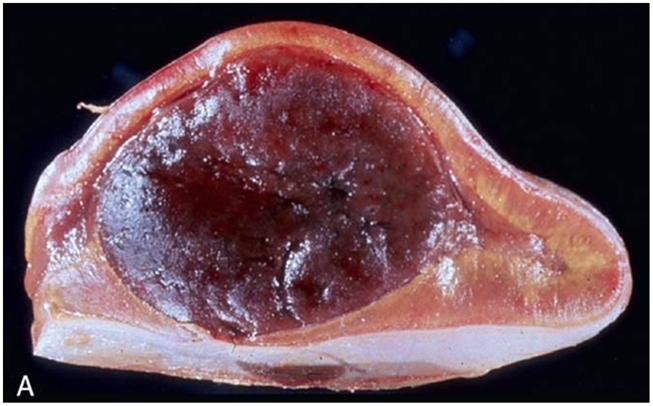 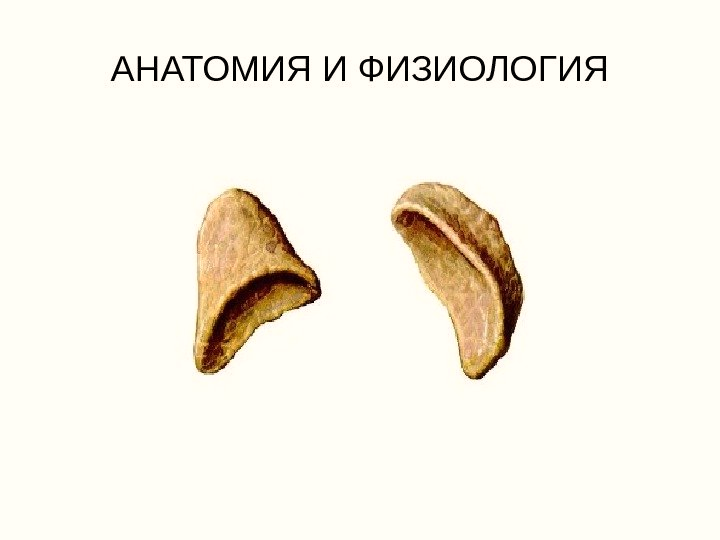 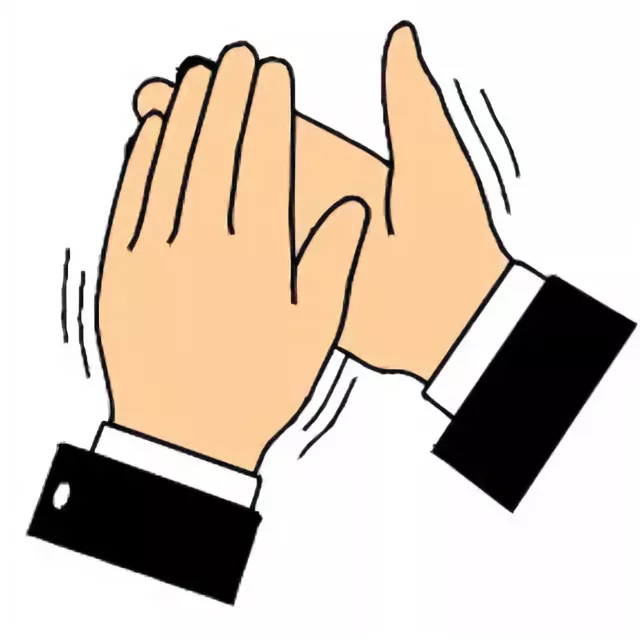 Thank you for your attention!